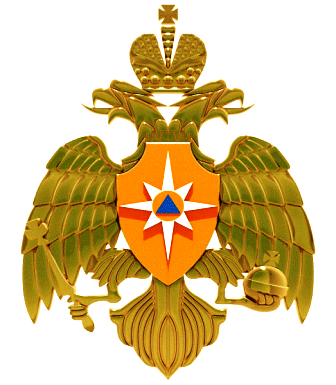 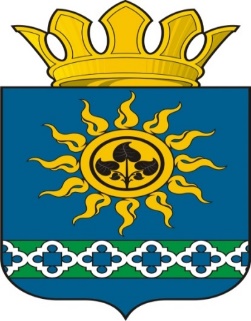 ПАСПОРТ
Единой дежурно-диспетчерской службы
Ижморского муниципального округа
Кемеровской области – Кузбасса
РУКОВОДСТВО МУНИЦИПАЛЬНОГО ОБРАЗОВАНИЯ И ЕДДС
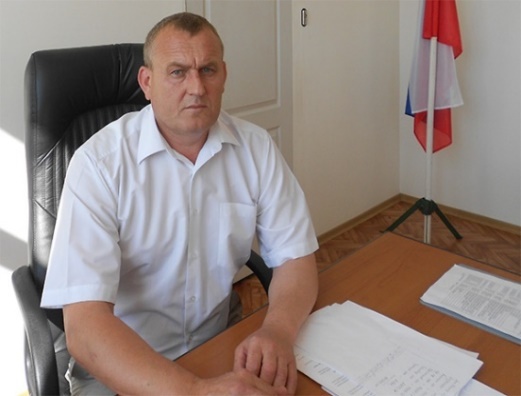 Глава Ижморского муниципального округа – 
председатель КЧС и ОПБ
Малышко Александр Николаевич
тел.:8(384-59) 2-34-60
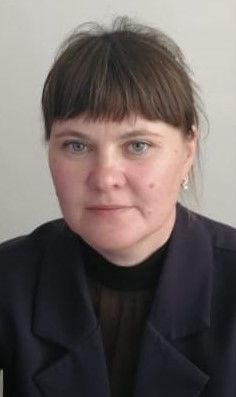 Начальник отдела ГО и ЧС администрации 
Ижморского муниципального округа 
Сковпень Евгения Алексеевна
тел: 8(38459) 2-34-72
Начальник ЕДДС Ижморского муниципального округа
Ваншейдт Маргарита Леонидовна
тел: 8(38459) 2-33-56
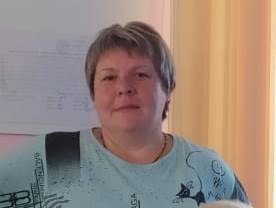 2
КРАТКАЯ ХАРАКТЕРИСТИКА ИЖМОРСКОГО МУНИЦИПАЛЬНОГО ОКРУГА
Потенциально опасные объекты:                           химически опасных – 0;
взрывопожароопасных – 0;
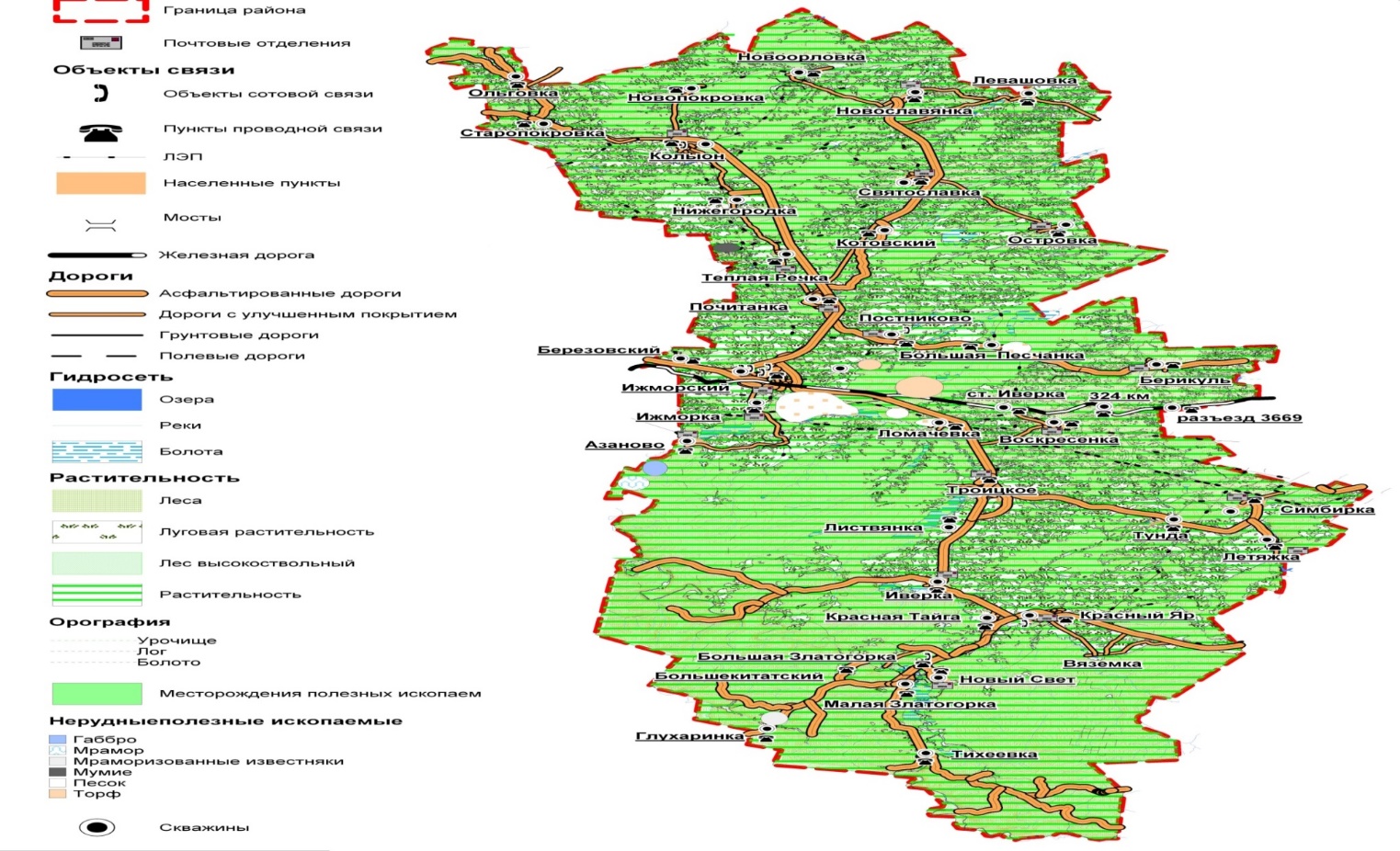 Социально значимые объекты/в том числе с круглосуточным пребыванием людей: 
 общеобразовательные школы – 12;
 высшие учебные заведения/техникум– 0/0;
 детские сады – 9;
 учреждения здравоохранения – 11/1
из них:
муниципальных – 11/1 (1 больница на 72 койки);
Дом культуры – 1 
музеи – 1;
 кинотеатры – 1;
 библиотеки – 1;
- объекты религиозного культа (храмы) – 1 (православные христианские)
3
РАЗМЕЩЕНИЕ ЕДДС ИЖМОРСКОГО МУНИЦИПАЛЬНОГО ОКРУГА
Адрес :
Российская Федерация, 652120, 
Кемеровская область – Кузбасс, 
пгт. Ижморский, ул. Ленинская, 59
Телефон.  8(384-59) 2-33-56
Факс.  8(384-59) 2-34-47
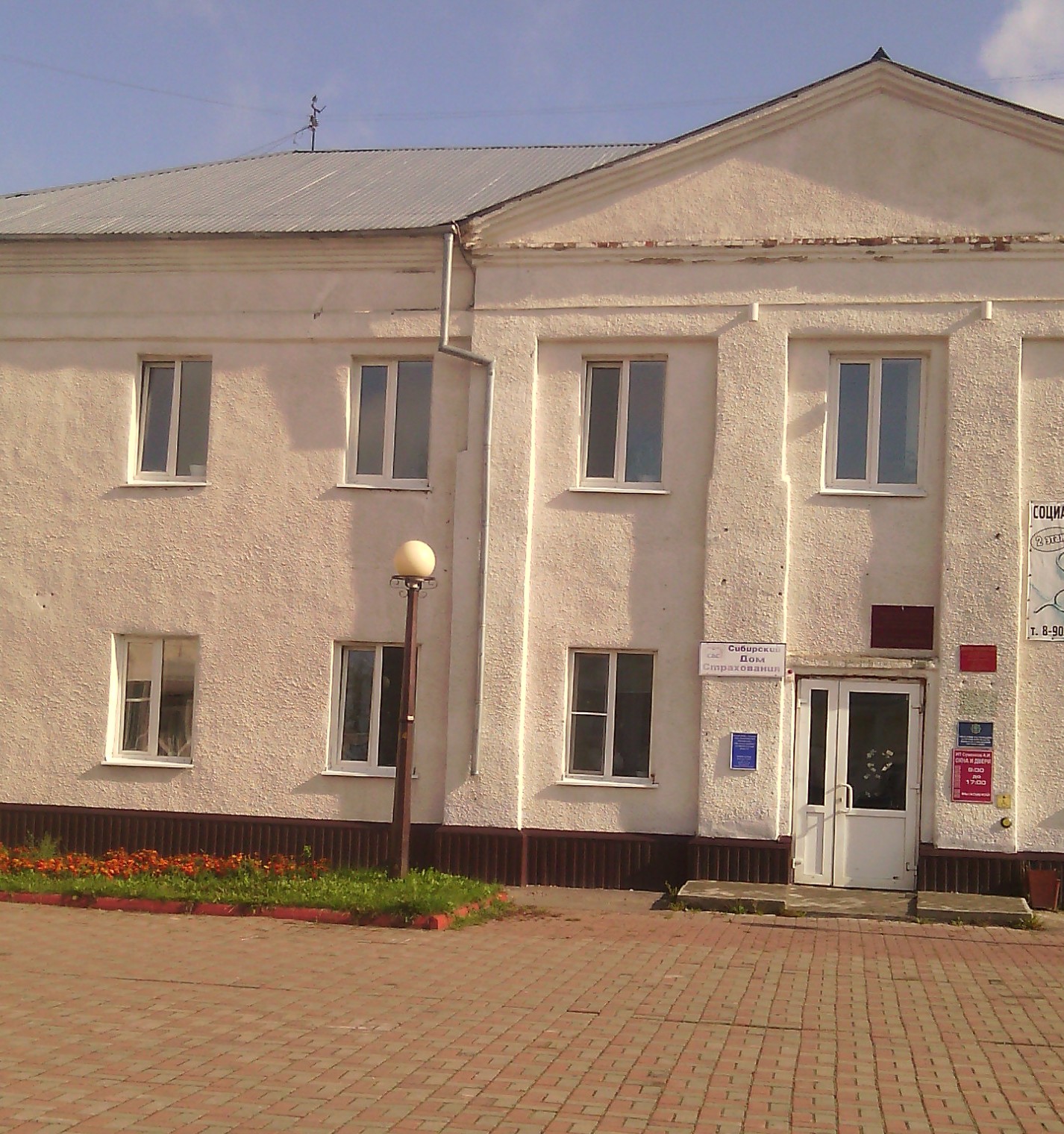 ЕДДС Ижморского муниципального округа размещена 
на 1-м этаже  отдельного здания.

Полезная площадь – 42,1 кв. м.
Площадь зала ОДС – 32 кв. м.
4
ЧИСЛЕННОСТЬ ДИСПЕТЧЕРСКОГО СОСТАВА ЕДДС ИЖМОРСКОГО МУНИЦИПАЛЬНОГО ОКРУГА
5
ТЕХНИЧЕСКОЕ ОСНАЩЕНИЕЕДДС ИЖМОРСКОГО МУНИЦИПАЛЬНОГО ОКРУГА
6
ПОТЕНЦИАЛЬНО ОПАСНЫЕ ОБЪЕКТЫ
»
7
СВЕДЕНИЯ О ЧРЕЗВЫЧАЙНЫХ СИТУАЦИЯХ, 
ПРОИЗОШЕДШИХ НА ТЕРРИТОРИИ 
ИЖМОРСКОГО МУНИЦИПАЛЬНОГО ОКРУГА 
В ПЕРИОД 2018 - 2022
В период 2018-2022 года на территории Ижморского муниципального округа произошла 1 чрезвычайная ситуация: 
техногенные ЧС – 1; 
природные ЧС – 0; 
биолого-социальные ЧС – 0.
8
РАБОЧИЕ МЕСТА ПЕРСОНАЛА ДЕЖУРНОЙ СМЕНЫЕДДС ИЖМОРСКОГО МУНИЦИПАЛЬНОГО ОКРУГА
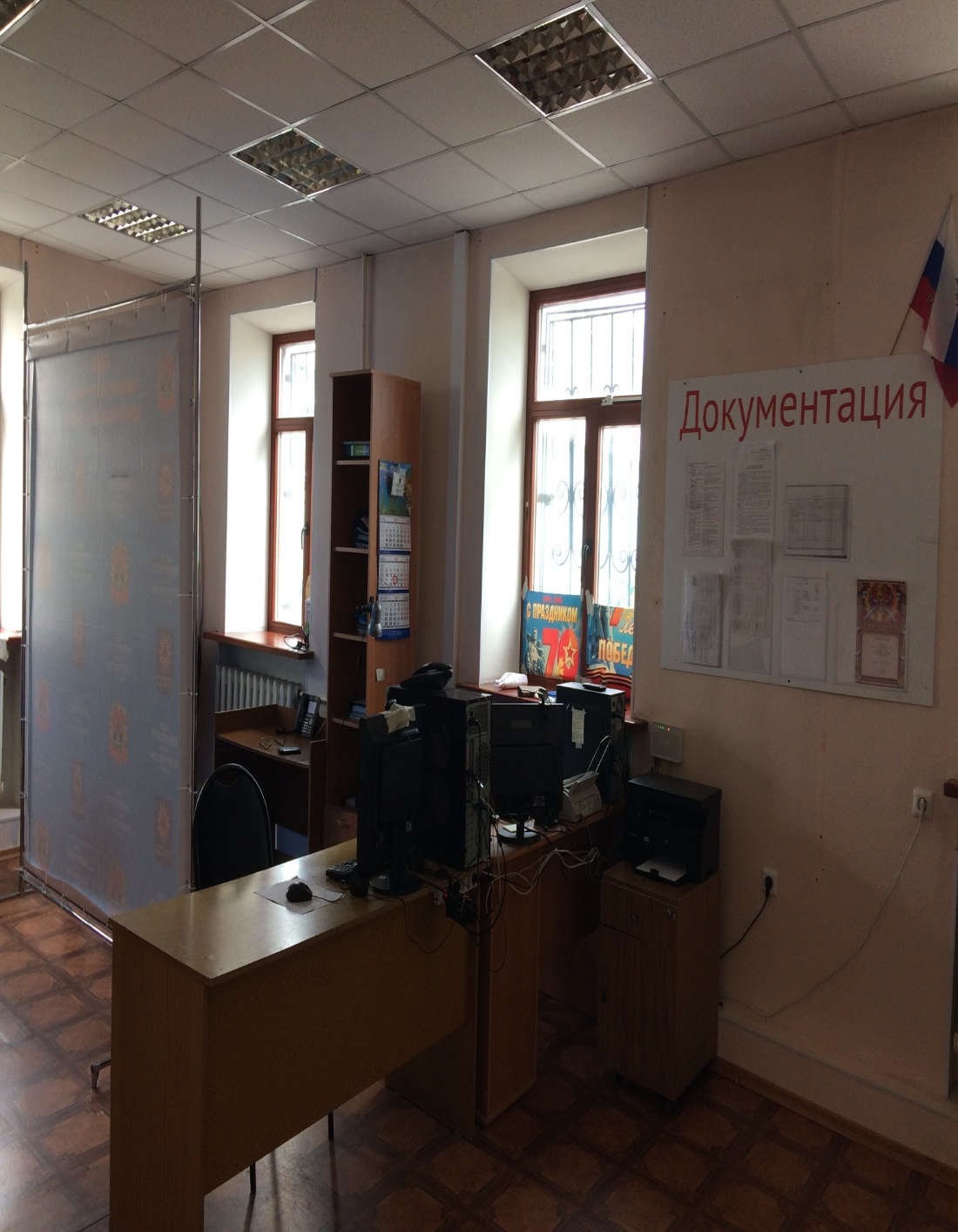 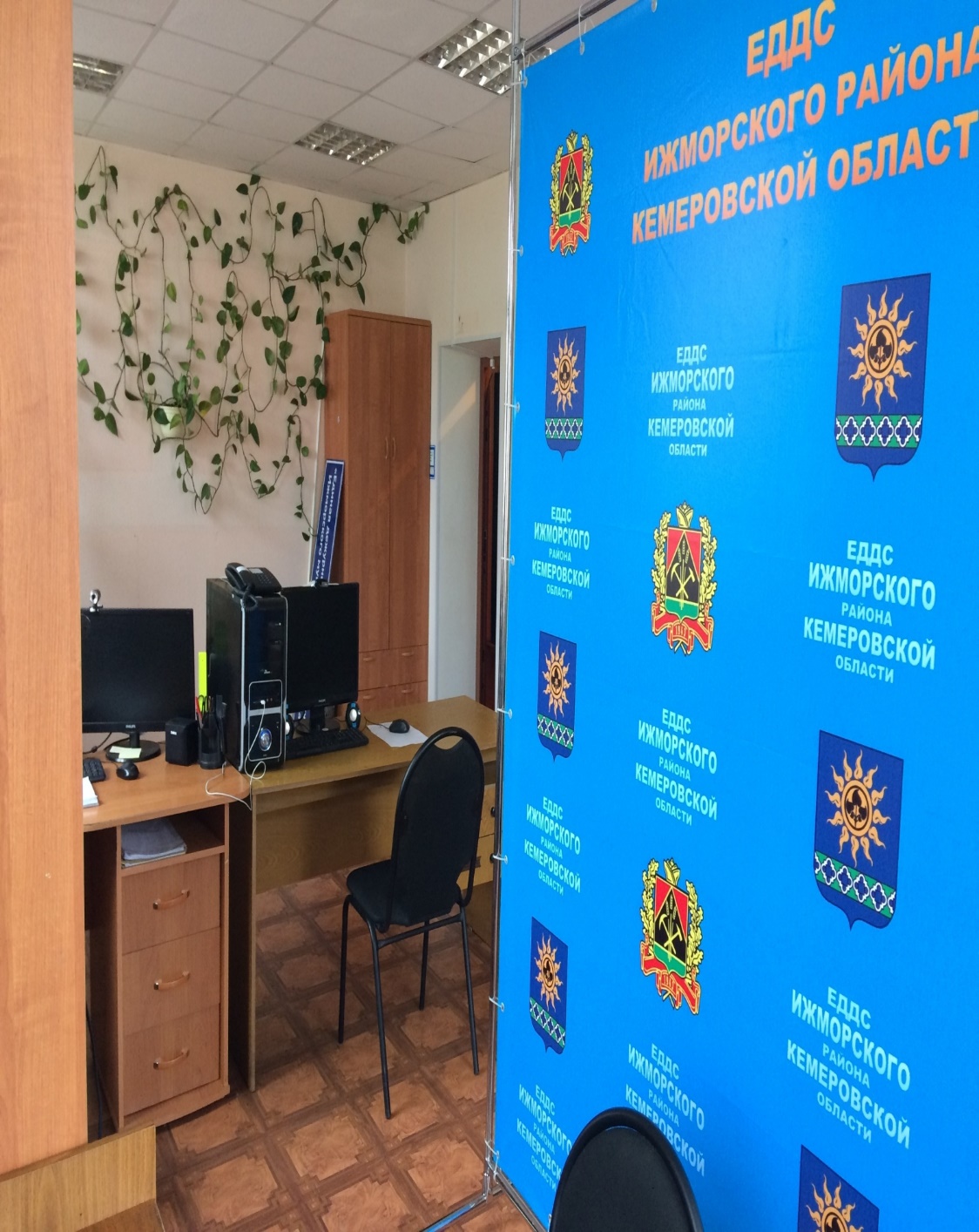 9